Ψηφιακή Επεξεργασία Σήματος
Διαλεξη 2η
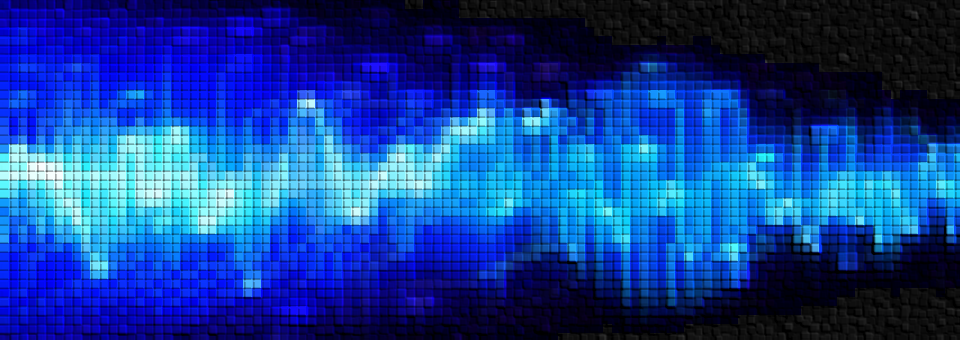 Βασικά Σήματα και ιδιότητες

Συστήματα και ιδιότητες
Ψηφιακή Επεξεργασία Σήματος
Review:
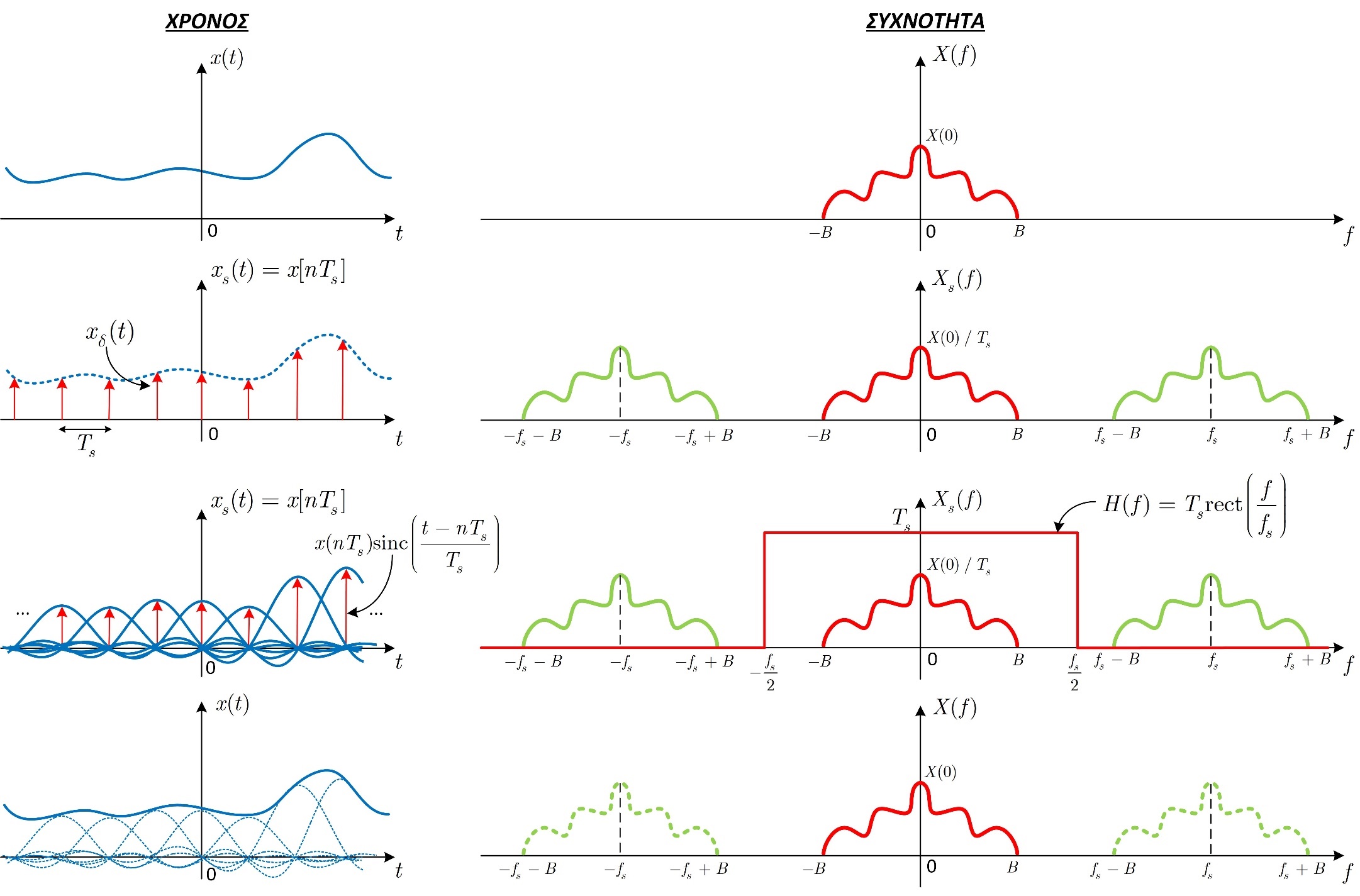 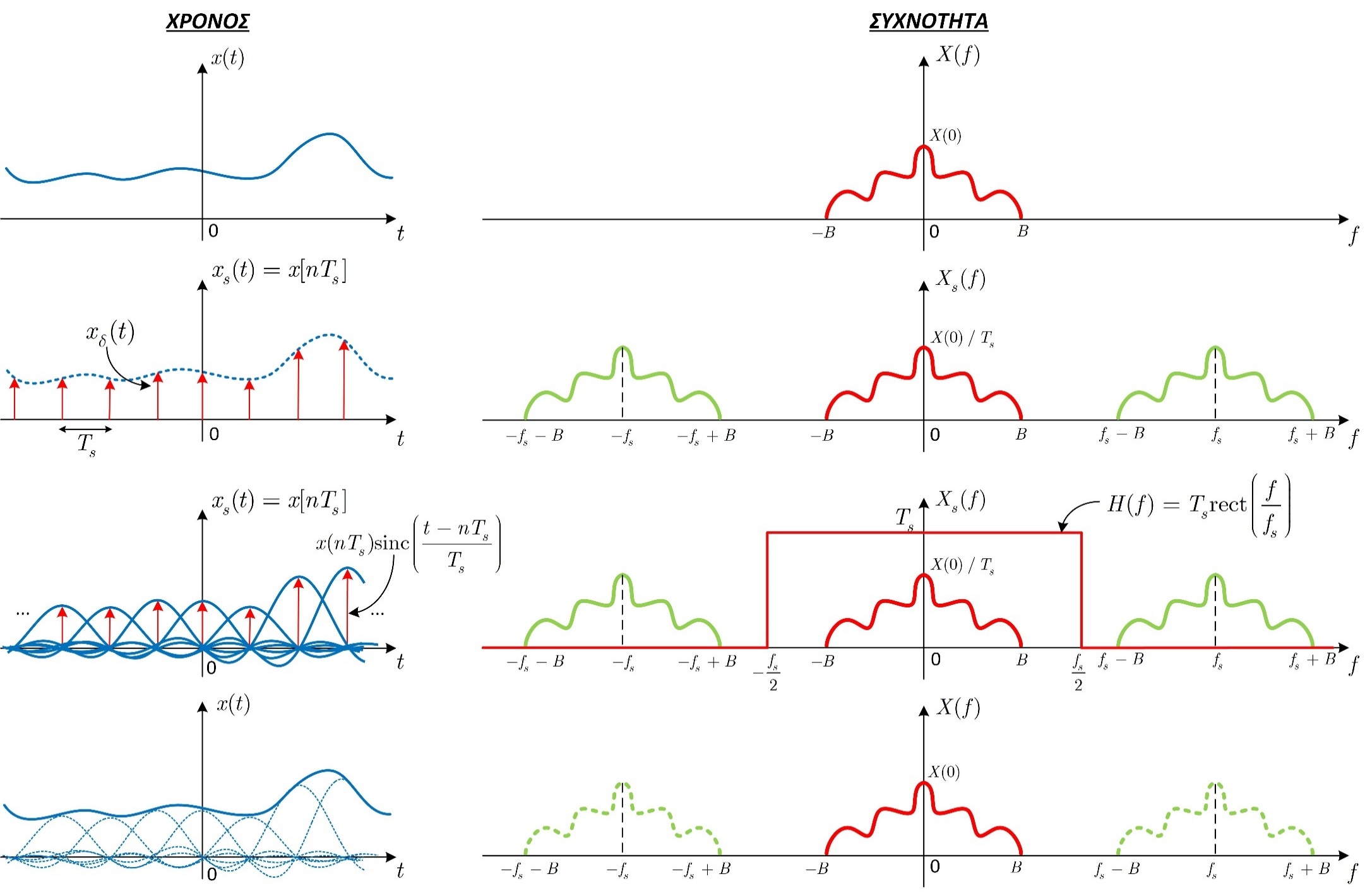 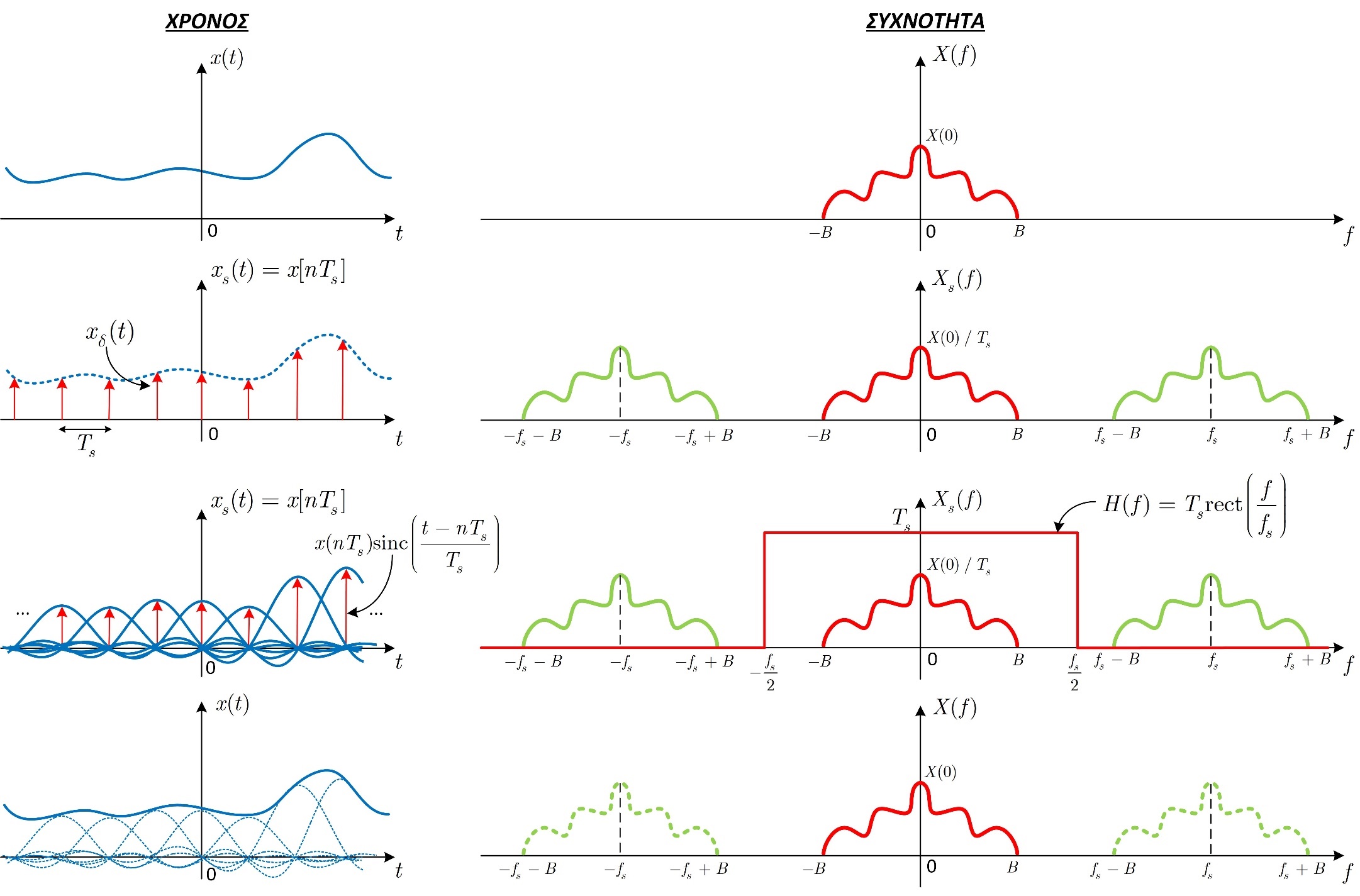 Ψηφιακή Επεξεργασία Σήματος
Ημίτονα (Review)
 Σύνοψη:
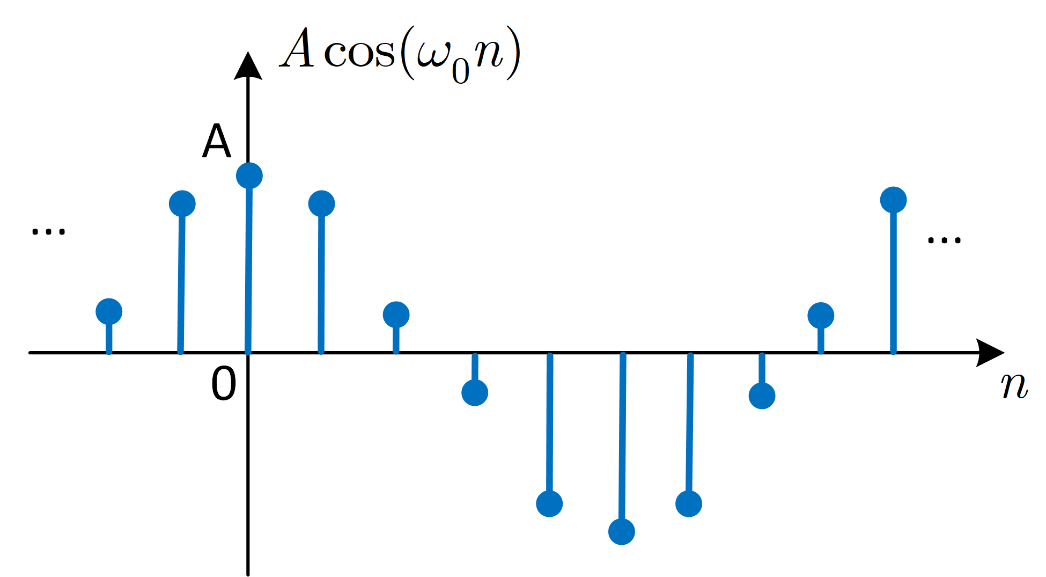 ΣΥΧΝΟΤΗΤΑ
ΧΡΟΝΟΣ
Ψηφιακή Επεξεργασία Σήματος
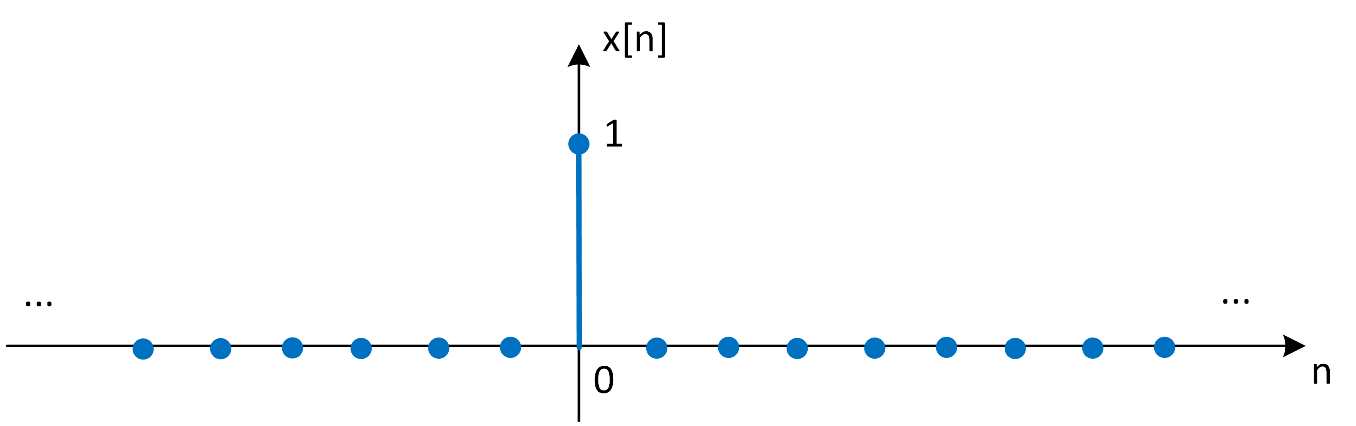 Ψηφιακή Επεξεργασία Σήματος
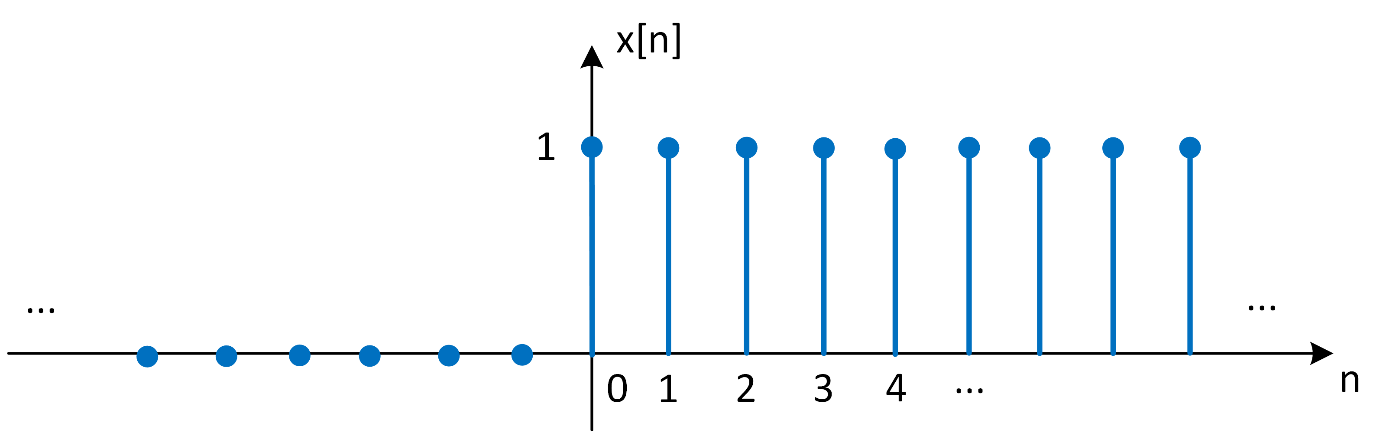 Ψηφιακή Επεξεργασία Σήματος
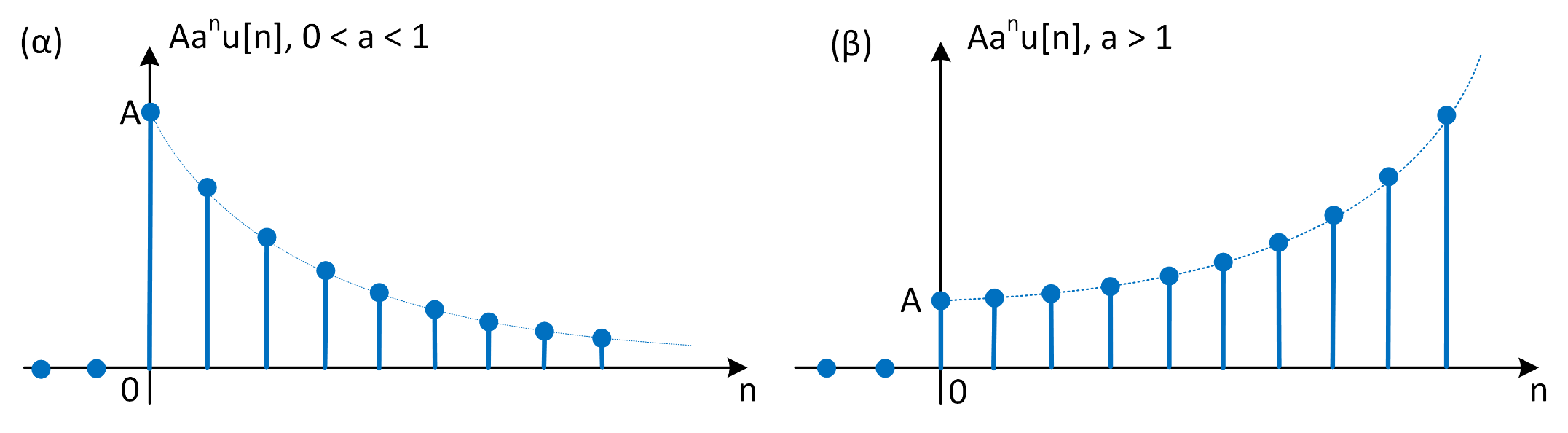 Ψηφιακή Επεξεργασία Σήματος
Μετασχηματισμοί σημάτων
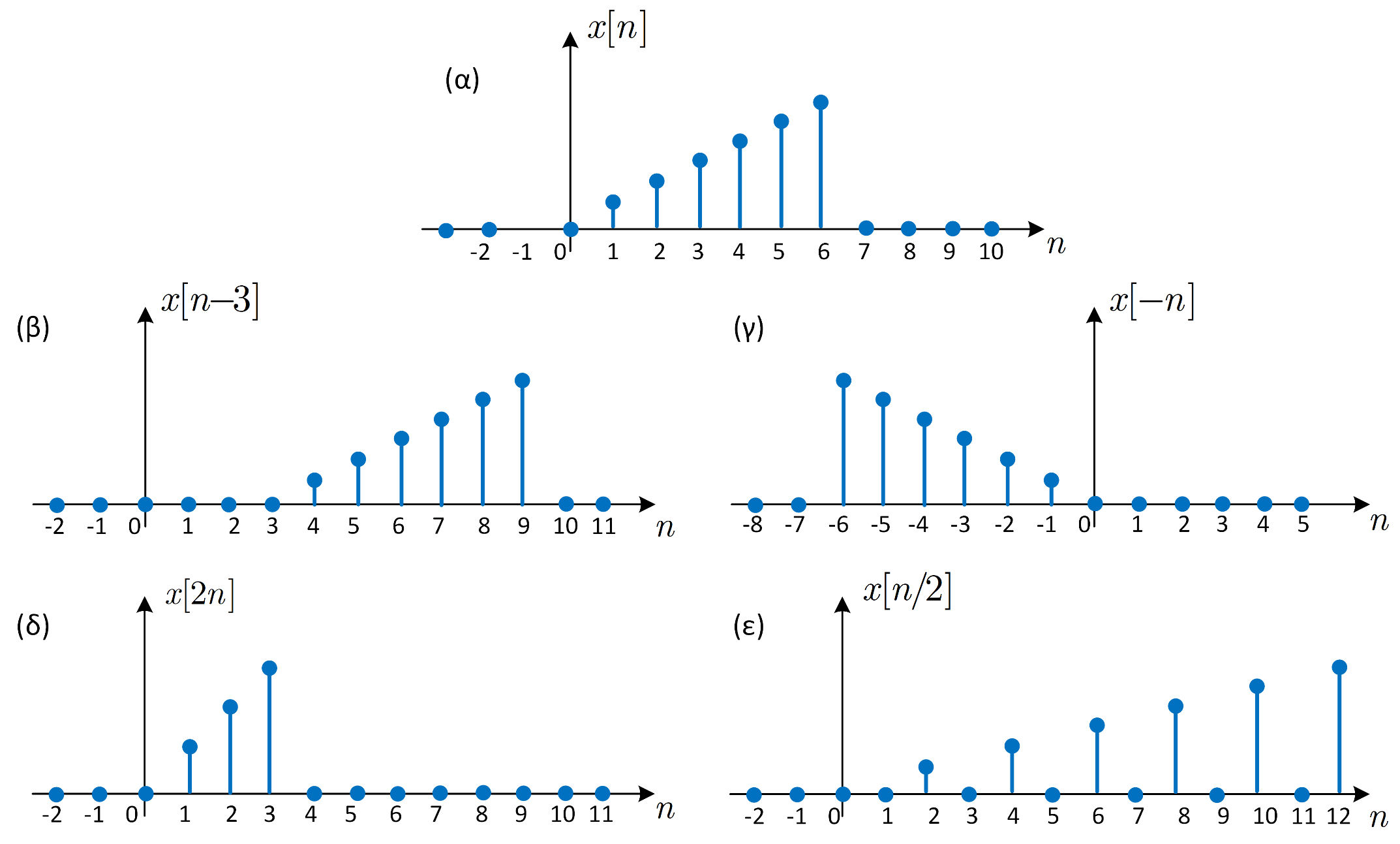 Ψηφιακή Επεξεργασία Σήματος
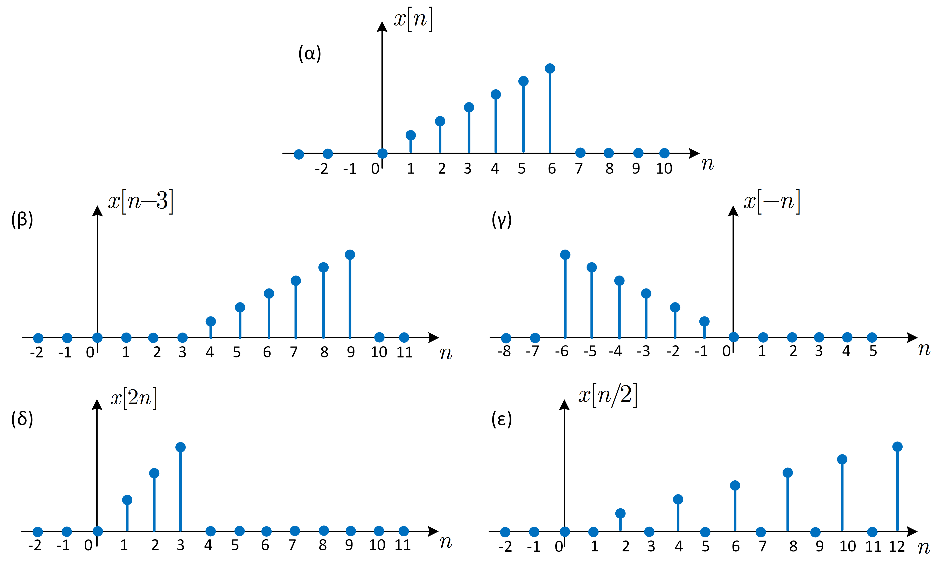 Μετασχηματισμοί σημάτων
Ψηφιακή Επεξεργασία Σήματος
Ψηφιακή Επεξεργασία Σήματος
Ψηφιακή Επεξεργασία Σήματος
Ψηφιακή Επεξεργασία Σήματος
Ψηφιακή Επεξεργασία Σήματος
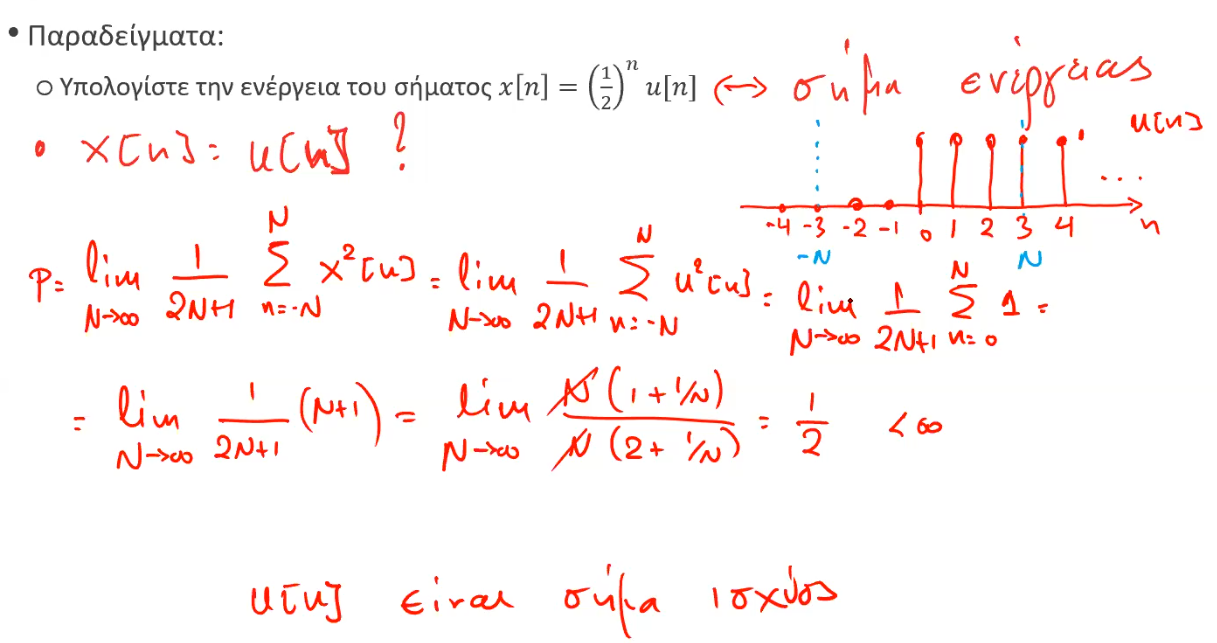 Ψηφιακή Επεξεργασία Σήματος
S
Ψηφιακή Επεξεργασία Σήματος
Ψηφιακή Επεξεργασία Σήματος
Ψηφιακή Επεξεργασία Σήματος
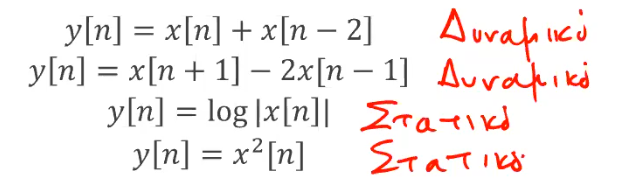 Ψηφιακή Επεξεργασία Σήματος
Γραμμικά ή μη γραμμικά

Γραμμικό λέγεται ένα σύστημα ικανοποιεί δυο ιδιότητες:



Την ιδιότητα της ομογένειας




Την ιδιότητα της αθροιστικότητας
Ψηφιακή Επεξεργασία Σήματος
Ψηφιακή Επεξεργασία Σήματος
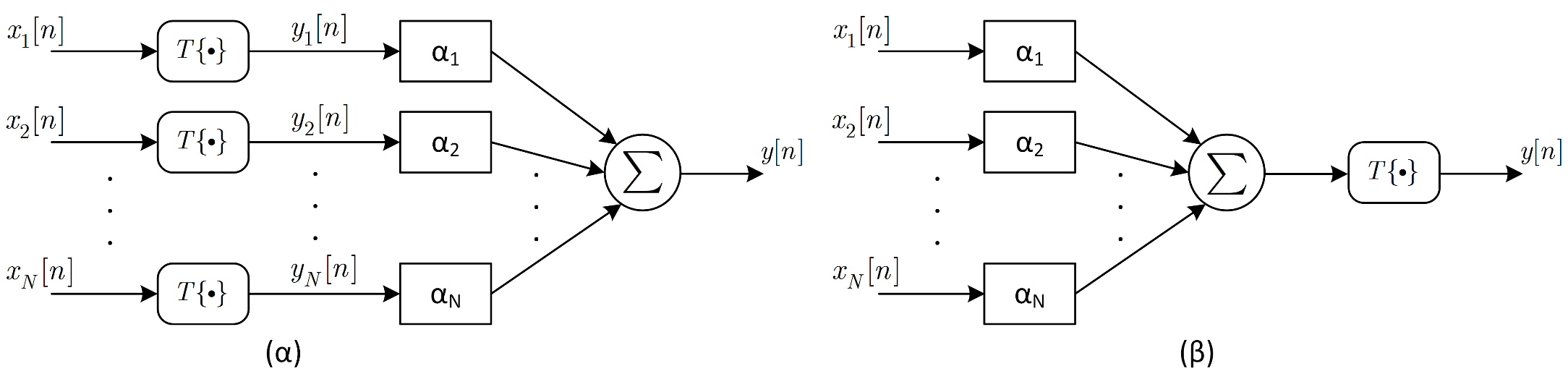 Ψηφιακή Επεξεργασία Σήματος
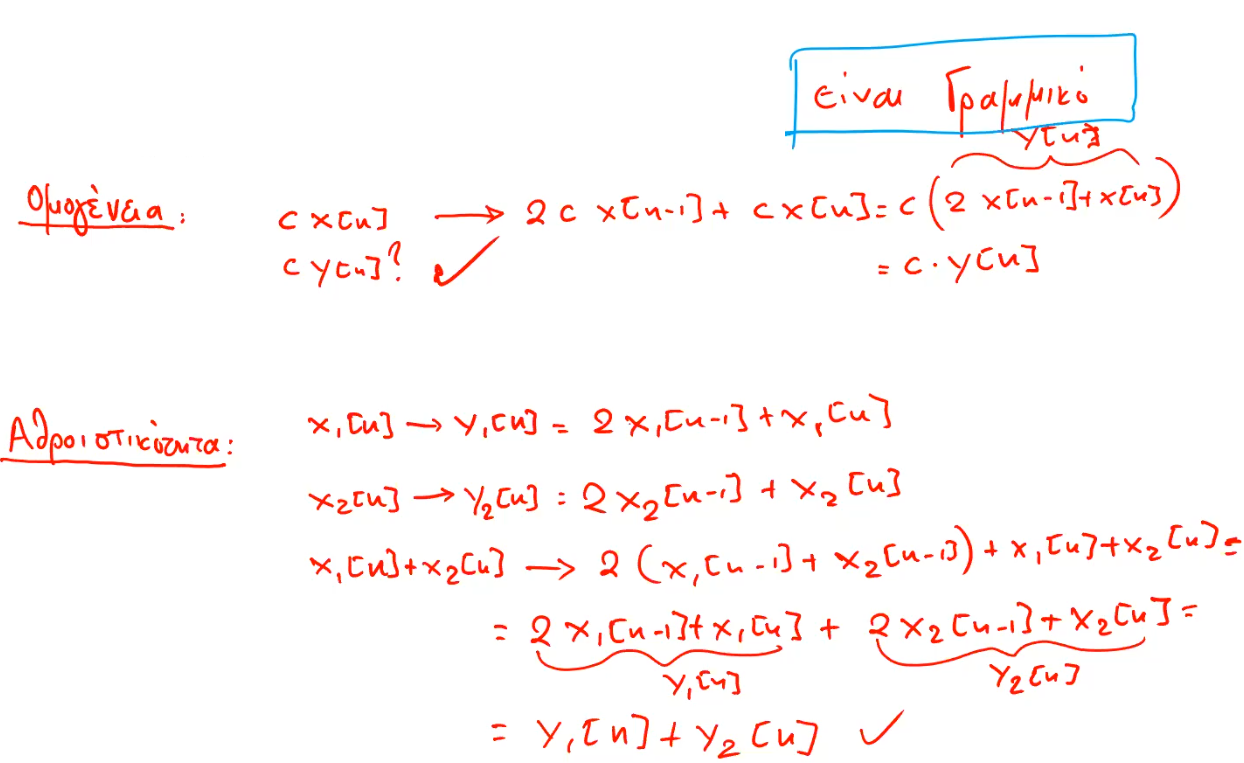 Ψηφιακή Επεξεργασία Σήματος
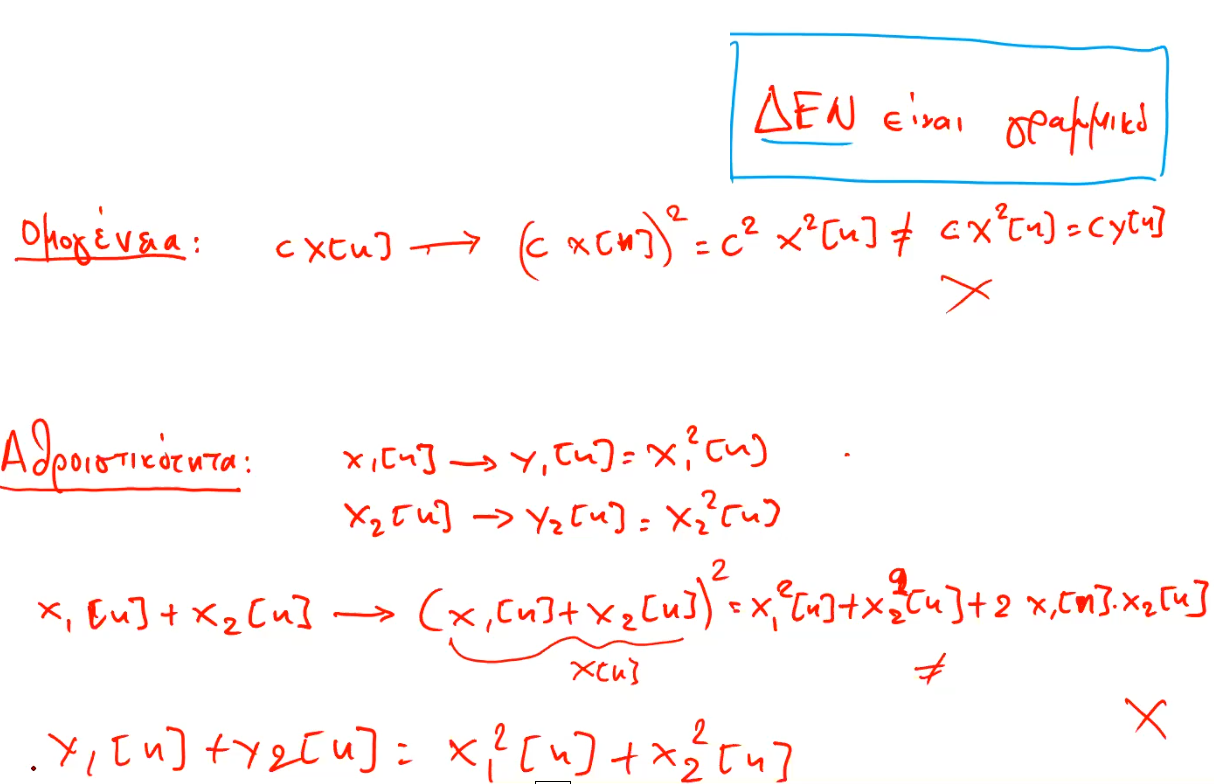 Ψηφιακή Επεξεργασία Σήματος
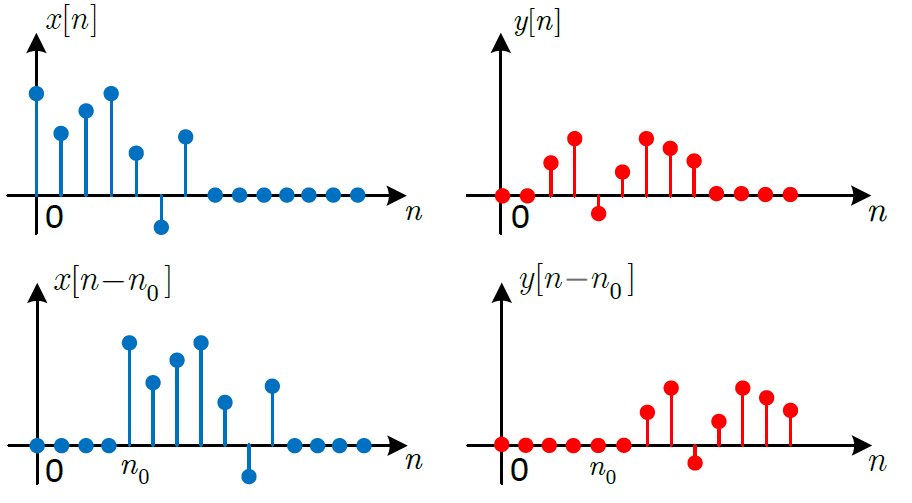 Ψηφιακή Επεξεργασία Σήματος
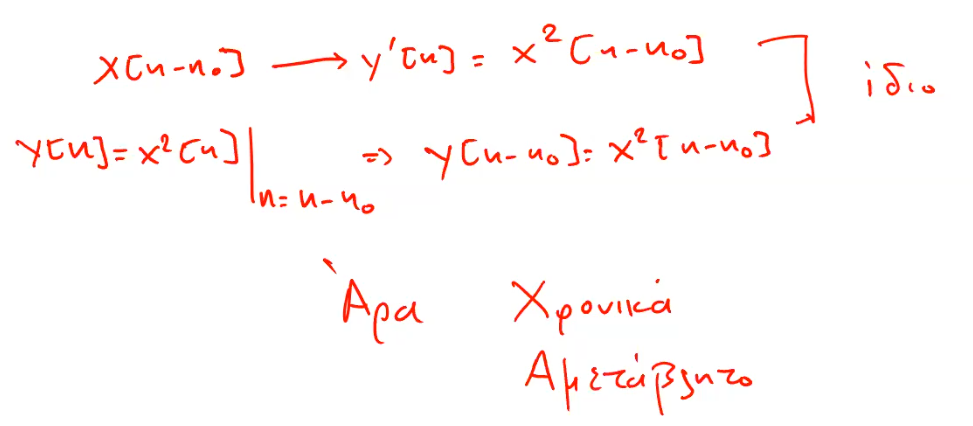 Ψηφιακή Επεξεργασία Σήματος
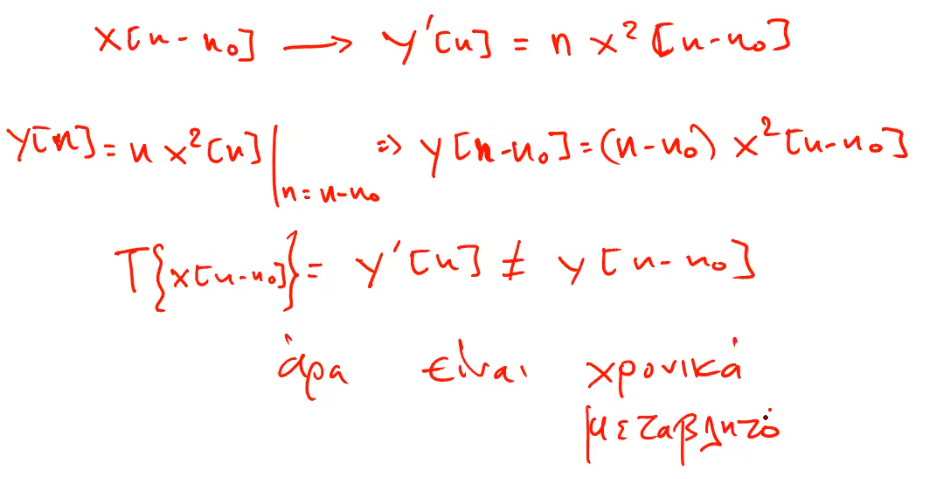 Ψηφιακή Επεξεργασία Σήματος
Αιτιατά και μη αιτιατά

Αιτιατό λέγεται ένα σύστημα που δεν απαιτεί μελλοντικές τιμές της εισόδου για να υπολογίσει μια τιμή της εξόδου του

Κάθε φυσικό σύστημα είναι αιτιατό

Μη αιτιατά συστήματα είναι υλοποιήσιμα όταν η είσοδος βρίσκεται διαθέσιμη ολόκληρη από πριν
Καταγεγραμμένη σε κάποιο αποθηκευτικό χώρο

Παραδείγματα:





Αναγνωρίζετε σε ποια κατηγορία ανήκουν?
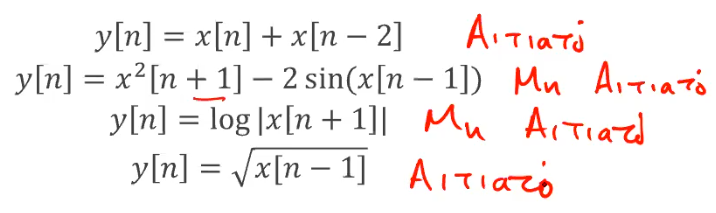 Ψηφιακή Επεξεργασία Σήματος
Ψηφιακή Επεξεργασία Σήματος
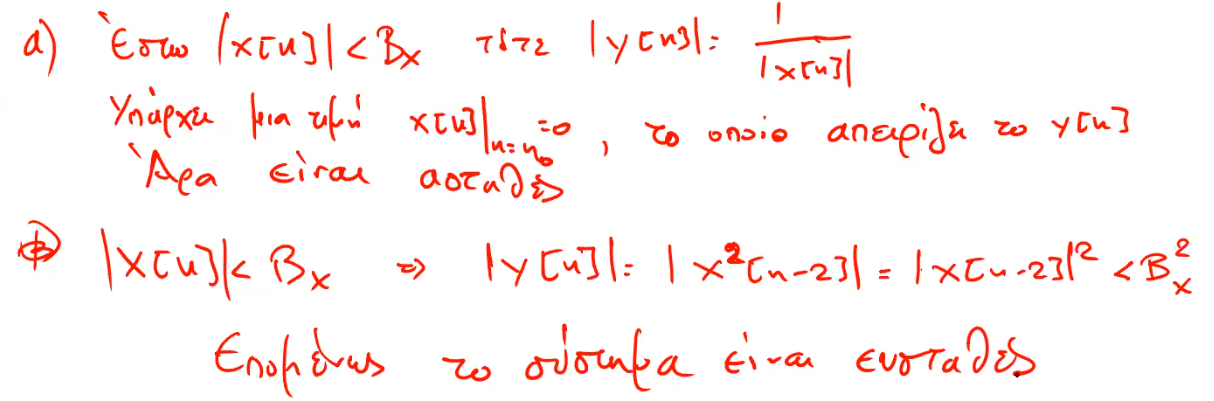 Ψηφιακή Επεξεργασία Σήματος
ΤΕΛΟΣ ΔΙΑΛΕΞΗΣ
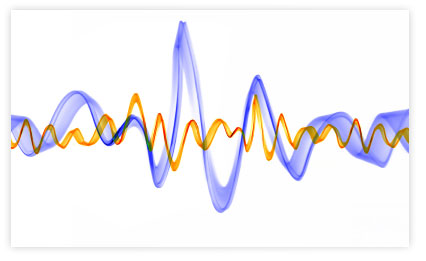